Mesure de la satisfaction et de l’expérience des patientsRésultats de l’enquête nationale e-Satis en chirurgie ambulatoire
Marie Gloanec – Haute Autorité de Santé
Mesurer la qualité de la prise en charge chirurgicale vue du patient
1
Webinaire – 07 avril 2022 – 18h/20h
e-Satis en chirurgie ambulatoire
objectifs et fonctionnement
Mesurer la qualité de la prise en charge chirurgicale vue du patient
2
Webinaire – 07 avril 2022 – 18h/20h
e-SatisMesurer le point de vue des patients pour produire des indicateurs de résultats
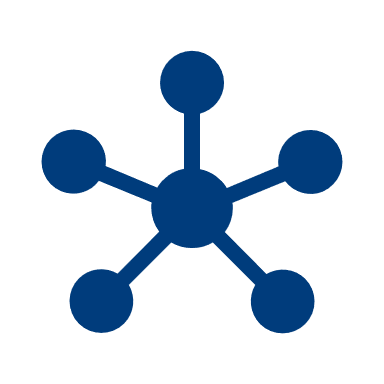 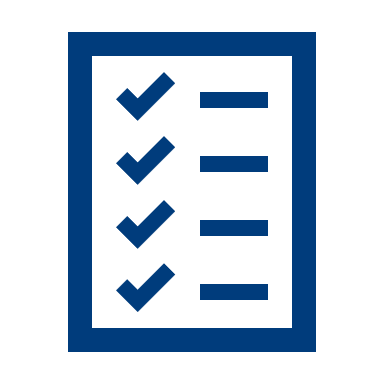 Questionnaires adaptés au séjour.
Enquêtes recueillies en continu, toute l’année
Dispositif national, 
commun à tous les établissements de santé
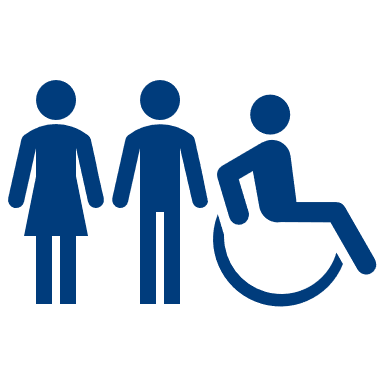 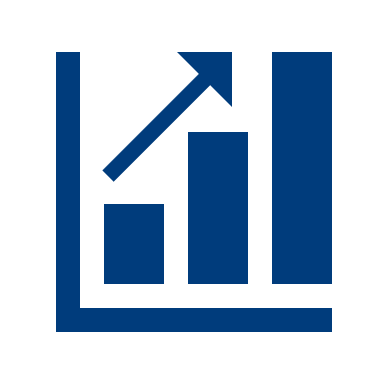 Pour les patients hospitalisés :
+ de 48h en médecine, chirurgie et obstétrique (MCO) (depuis 2016)
chirurgie ambulatoire (CA) (depuis 2018)
soins de suite et de réadaptation (SSR) (depuis 2020).
Dispositif opérationnel depuis avril 2016.
En chirurgie ambulatoire, depuis mai 2018, +1,5 Million de patients répondants
Mesurer la qualité de la prise en charge chirurgicale vue du patient
3
Webinaire – 07 avril 2022 – 18h/20h
Que mesure-ton dans e-Satis chirurgie ambulatoire ?
62 questions : étapes du parcours
Avant l’hospitalisation, accueil, prise en charge, chambre et collation, sortie et retour à domicile
Questions d’expérience du patient + Questions de satisfaction du patient + Commentaires libres
L’expérience

Relatée en faits : Que s’est-il passé ou non durant mon séjour ?
Ai-je reçu des informations sur mon traitement ?
Ai-je reçu des médicaments pour ma douleur ?


Relève des PREMS (Patient-Reported Experience Measures)
Mesure ce qui est arrivé au patient factuellement 
Permet d’évaluer concrètement la qualité des processus de soins
La satisfaction

Comment le patient a-t-il perçu son séjour ou le résultat ?
Ai-je été satisfait des informations sur mon traitement ?
Ai-je été satisfait de la prise en charge de ma douleur ?


La satisfaction est un phénomène complexe 
Dépend des attentes du patient, de son histoire, de ses réactions émotionnelles, …
Complémentaire de l’expérience et du résultat clinique
Mesurer la qualité de la prise en charge chirurgicale vue du patient
4
Webinaire – 07 avril 2022 – 18h/20h
Un dispositif simple, rapide, sécurisé et accessible
Plateforme nationale e-Satis :
https://e-satis.atih.sante.fr
@
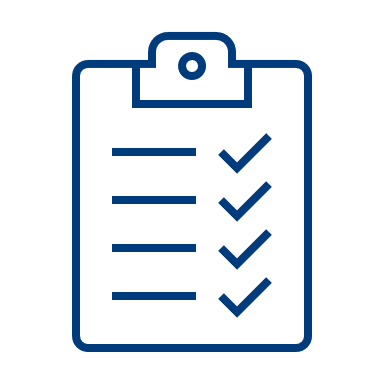 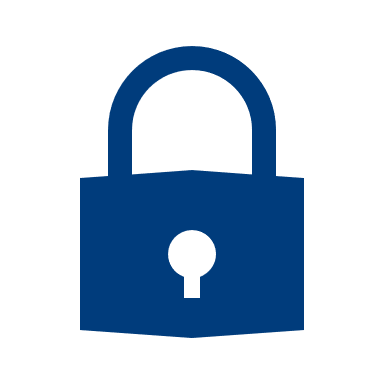 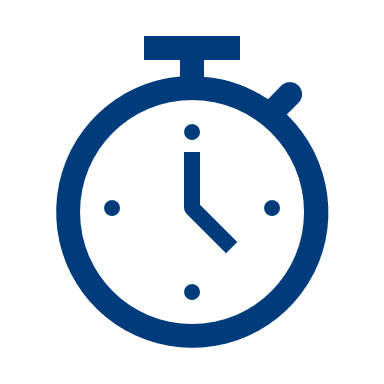 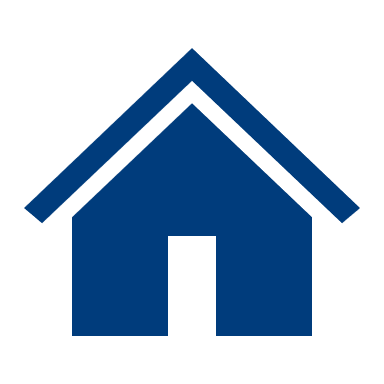 En 10-15 minutes, le patient donne son avis sur tous les aspects de son séjour.
Il peut remplir le questionnaire en plusieurs fois et se faire aider
un email lui est envoyé avec un lien pour accéder directement au questionnaire
Le lien est sécurisé et le questionnaire est anonyme
L’établissement recueille l’email du patient pendant son séjour
et le dépose sur la plateforme nationale
2 semaines
 après
 le retour
 à domicile du patient
Mesurer la qualité de la prise en charge chirurgicale vue du patient
5
Webinaire – 07 avril 2022 – 18h/20h
Les résultats disponibles pour les établissements
Uniquement accessible par l’établissement
Résultats rendus publics en décembre de chaque année
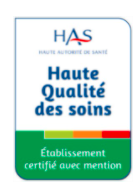 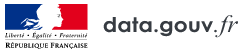 Mesurer la qualité de la prise en charge chirurgicale vue du patient
6
Webinaire – 07 avril 2022 – 18h/20h
e-Satis en chirurgie ambulatoire
Résultats nationaux
Campagne 2021 : 1er Octobre 2020 au 30 Septembre 2021
Mesurer la qualité de la prise en charge chirurgicale vue du patient
7
Webinaire – 07 avril 2022 – 18h/20h
Résultats de participation – campagne 2021 (oct.20 – sept. 21)
1 : 22% des patients -/- pmsi 2020
Mesurer la qualité de la prise en charge chirurgicale vue du patient
8
Webinaire – 07 avril 2022 – 18h/20h
Résultats 2021 - nationalScores de satisfaction et d’expérience
73,6/100
sur la chambre
et la collation
81,7/100
sur l’organisation
avant l’hospitalisation
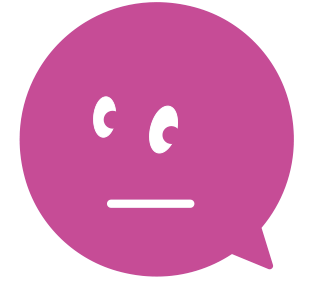 84,3/100
sur leur prise en charge
80,6/100
sur l’accueil
leur jour de leur venue
69,9/100
sur l’organisation
de leur sortie et leur retour à domicile
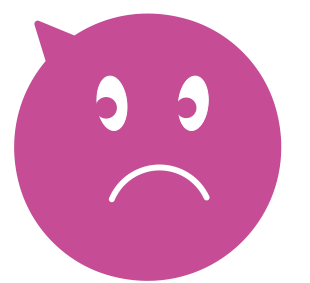 *Données 2021 - Les résultats complets de l’enquête e-Satis auprès des établissements de santé en France sont accessibles sur le site de la HAS
Mesurer la qualité de la prise en charge chirurgicale vue du patient
9
Webinaire – 07 avril 2022 – 18h/20h
Des pistes d’amélioration
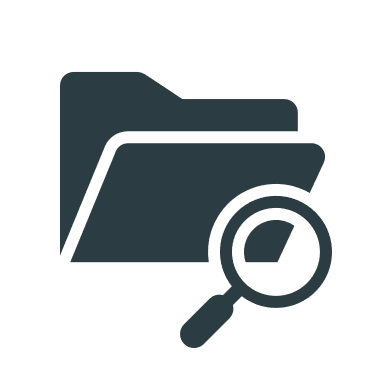 Analyser ses résultats détaillés et les mettre en regard des commentaires textuels
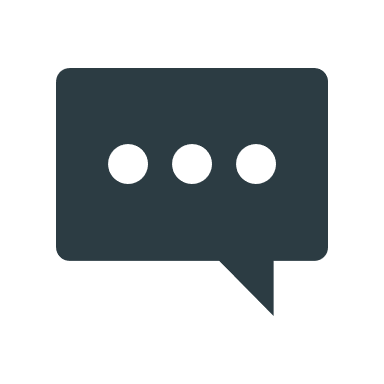 Organisation de la sortie
1 patient sur 4 n’a pas reçu de document à sa sortie contenant des informations sur son intervention et son suivi (lettre de liaison)

1 patient sur 4 (23%) n’a pas reçu d’information sur les signes ou complications devant l’amener à recontacter l’établissement en urgence.
« manque d'informations sur le déroulement de l'après hospitalisation ( durée des douleurs , temps pour reprise d'activité...) »
« Pas d'arrêt de travail à la sortie ni aucune ordonnance d'anti douleurs et aucun papiers justifiant mon hospitalisation pour fournir à mon employeur. »
« Information compliqué à comprendre sur mon état de santé »
Mesurer la qualité de la prise en charge chirurgicale vue du patient
10
Webinaire – 07 avril 2022 – 18h/20h
Les patients très satisfaits de :
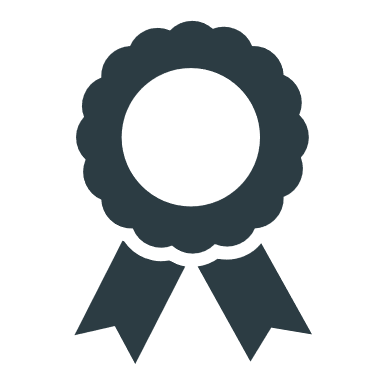 Diffuser ses résultats détaillés pour valoriser le travail des équipes
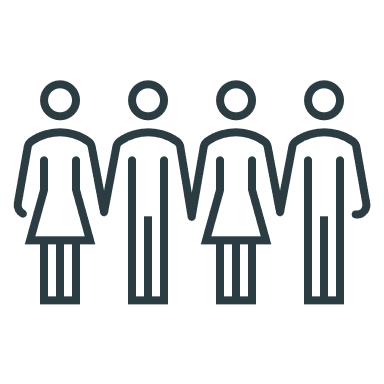 Presque tous les patients disent avoir reçu les informations sur leur operation (99%)
96 % des patients jugent la clarté des réponses à leurs questions « bonne à excellente »
9 /10 patients se sentent soutenus par les professionnels 
						 Plus de la moitié des patients ont ressenti de l’anxiété 
9 / 10 patients considèrent que la PEC de leur douleur était « bonne à excellente » 
						46,4 % ont ressenti de la douleur après intervention
Mesurer la qualité de la prise en charge chirurgicale vue du patient
11
Webinaire – 07 avril 2022 – 18h/20h
Résultats 2021 – nationalClassement des établissements
A = 16 % en 2019
D = 11 % en 2019
Mesurer la qualité de la prise en charge chirurgicale vue du patient
12
Webinaire – 07 avril 2022 – 18h/20h
conclusion - perspectives
Mesurer la qualité de la prise en charge chirurgicale vue du patient
13
Webinaire – 07 avril 2022 – 18h/20h
Poursuivre…
la promotion d’e-Satis :
Augmenter la participation des patients
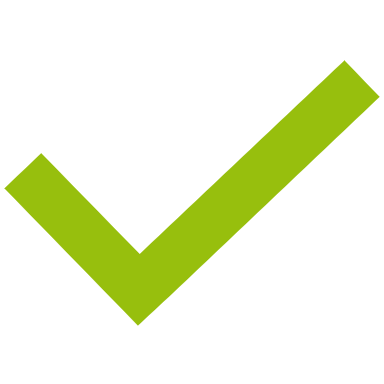 Aider les établissements dans l’appropriation des résultats, et des commentaires : projet en collaboration avec ORCA – ARS IDF
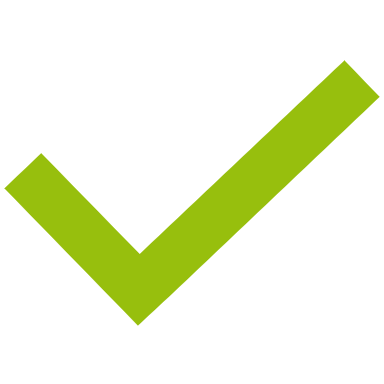 l’extension d’e-Satis : 
Développements en cours en HAD et en santé mentale
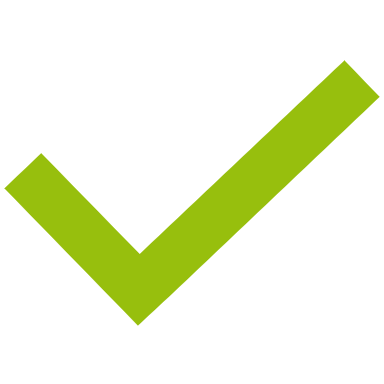 la valorisation d’e-Satis :
Analyse nationale de l’ensemble des commentaires patients entre 2016 et 2020 (rapport publié Juin 2022)
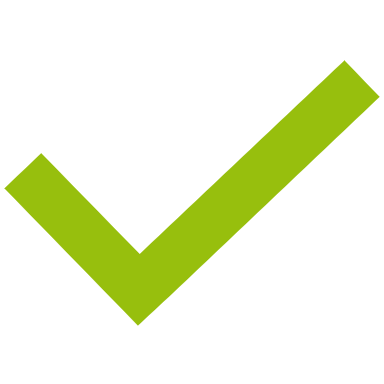 Mesurer la qualité de la prise en charge chirurgicale vue du patient
14
Webinaire – 07 avril 2022 – 18h/20h
Pour nous contacter :
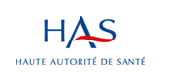 Marie Gloanec : m.gloanec@has-sante.fr
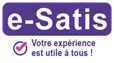 Affiche e-Satis
Demandez vos 5 exemplaires imprimés format affiche :
par mail à contact.iqss@has-sante.fr
+précisez destinataire et adresse
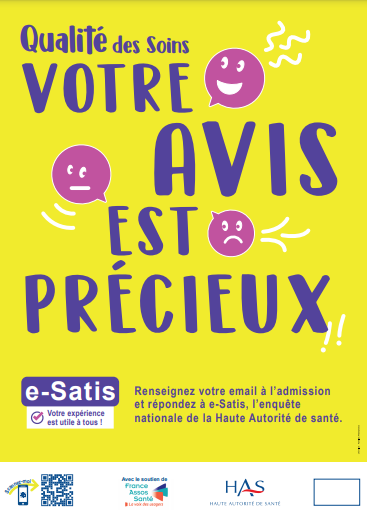 Mesurer la qualité de la prise en charge chirurgicale vue du patient
15
Webinaire – 07 avril 2022 – 18h/20h